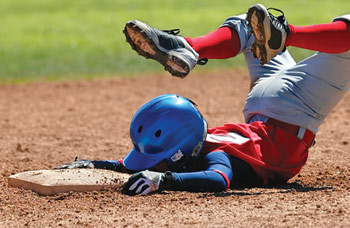 What’s Crackin’
Common Dental Injuries and Problems

By: Sally Wiedeman, EPDH, MBA
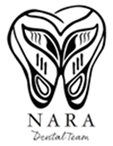 What is a dental injury?
Dental Trauma (injury): refers to trauma or injury to teeth, gums, and/or soft tissue (lips, cheek, tongue) 
5 classifications:
Tooth and/or root injuries
Periodontal (gum) injuries
Injuries to supporting bone
Soft tissue laceration
Primary teeth
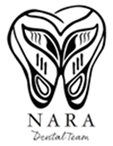 Causes
Falling
Running into something
Being hit with an object
Crashing on a bike
Car accident
Biting/Grinding/Clinching
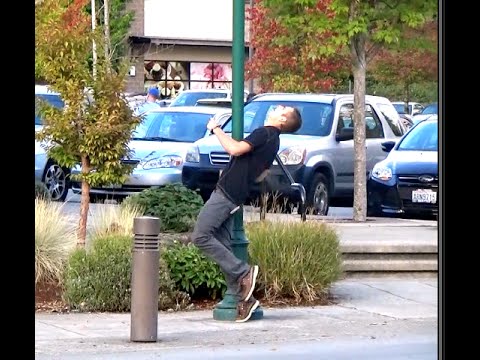 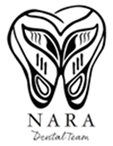 Tooth or Root Injuries
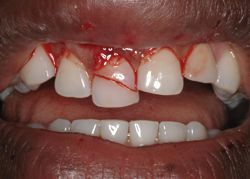 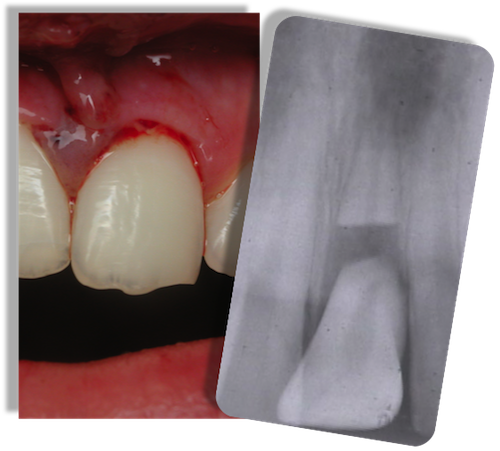 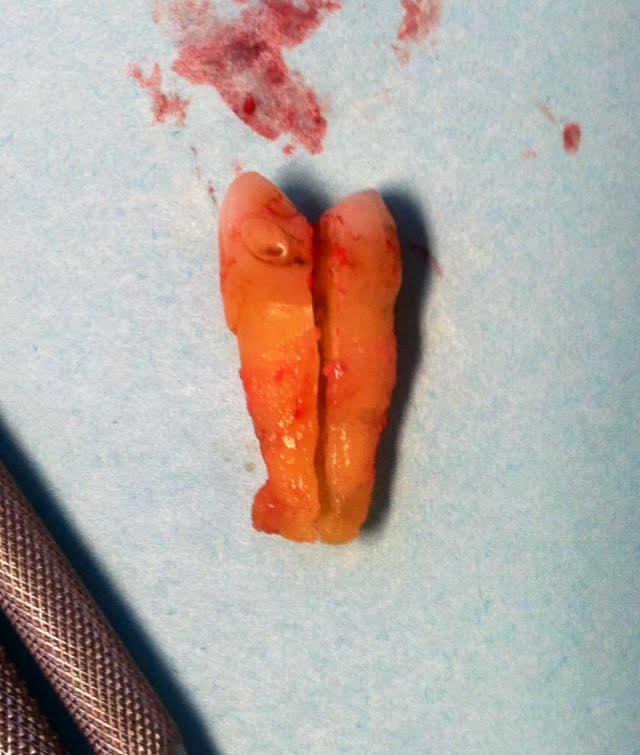 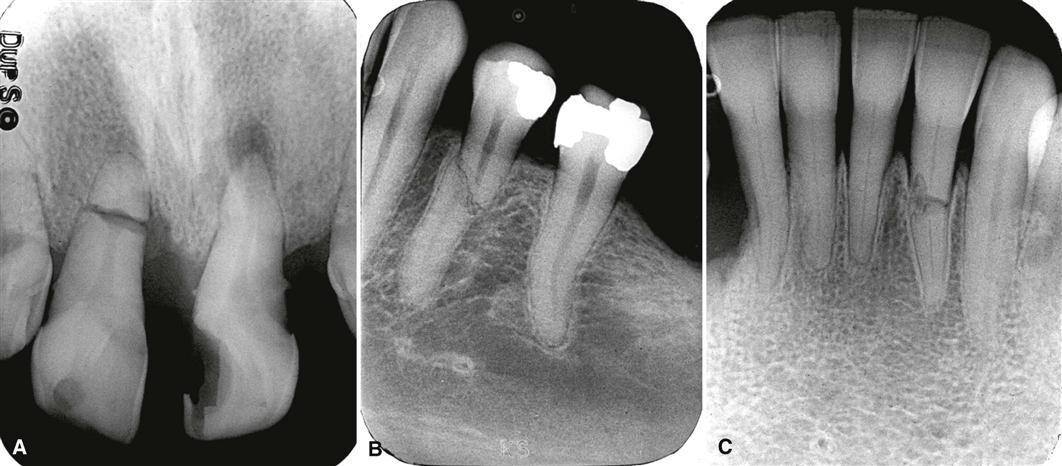 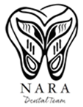 Periodontal Injuries
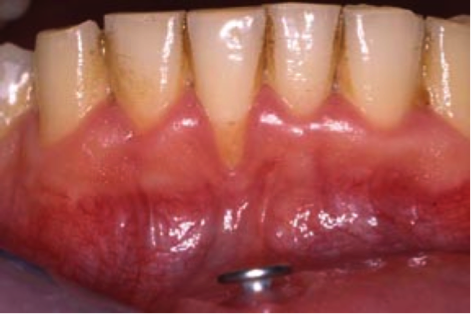 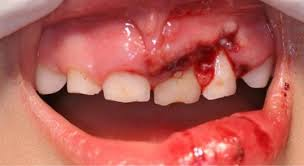 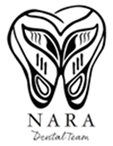 Supporting Bone Injuries
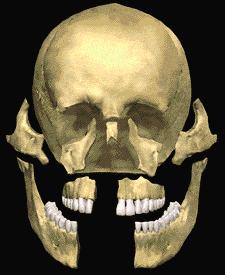 https://images.app.goo.gl/hQpXQqsmzQRXVPo87
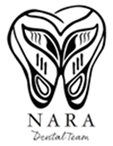 Soft Tissue Injuries
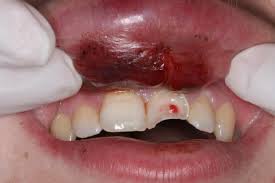 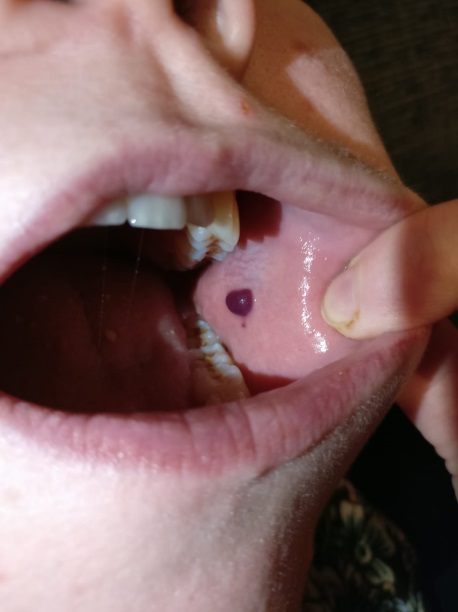 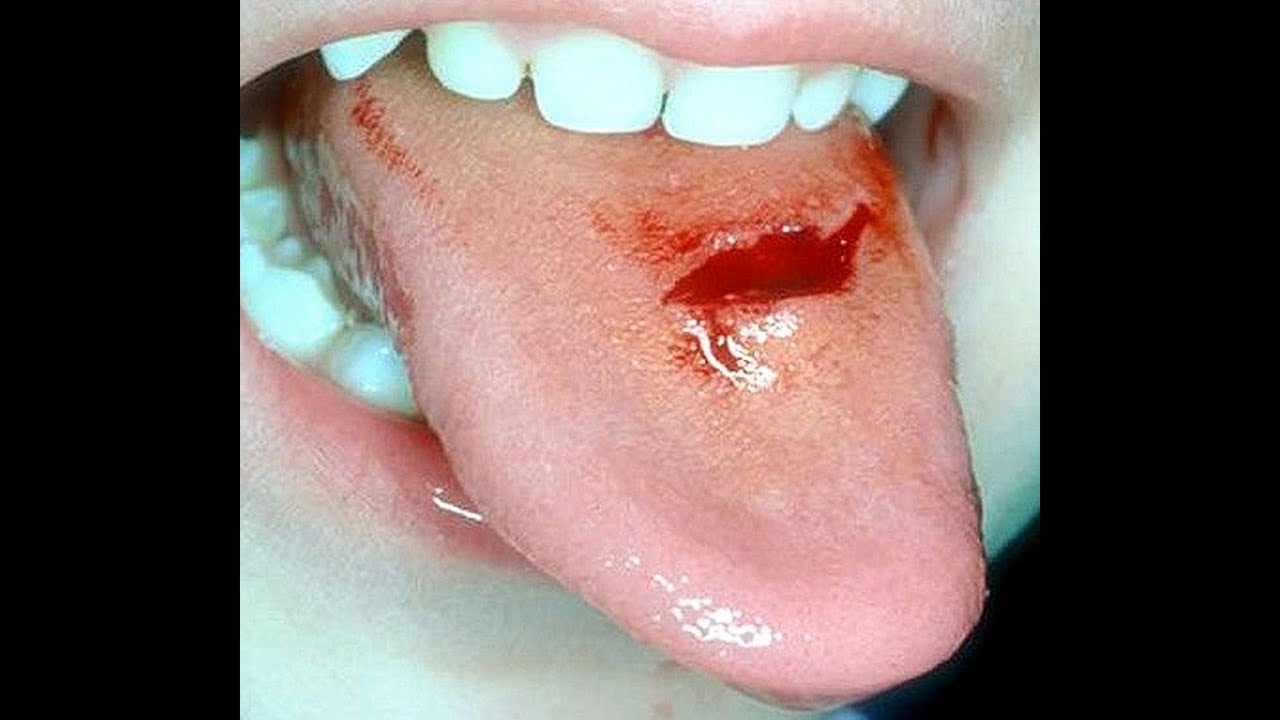 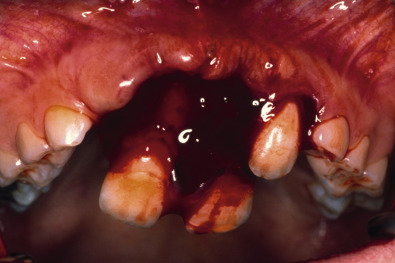 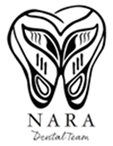 Primary Tooth Injuries
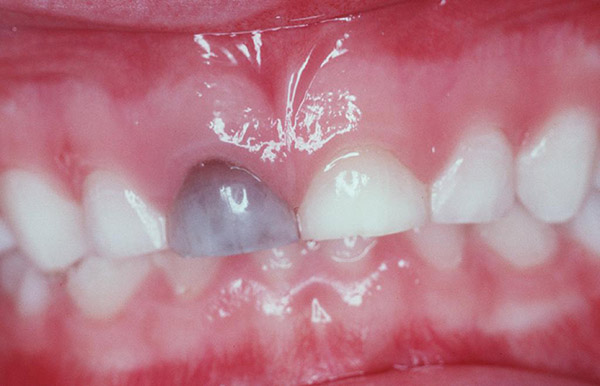 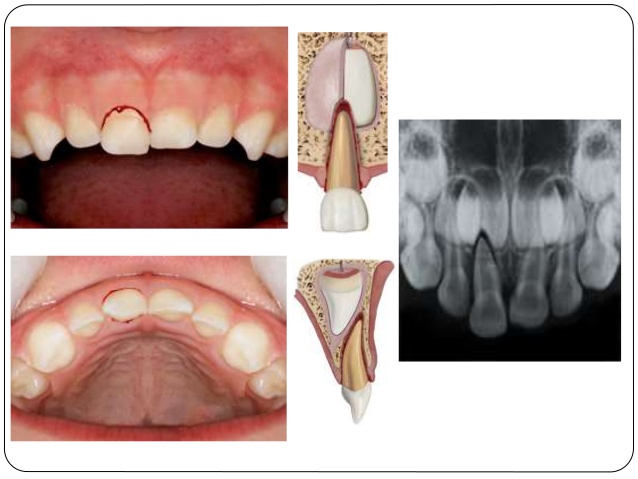 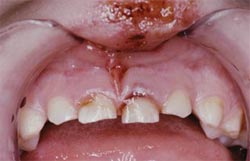 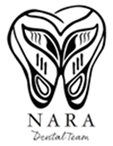 Prevention
Mouth Guards
Face Mask/Helmet
Being aware of your surroundings
www.youtube.com/watch?v=rMFQUVytgyw
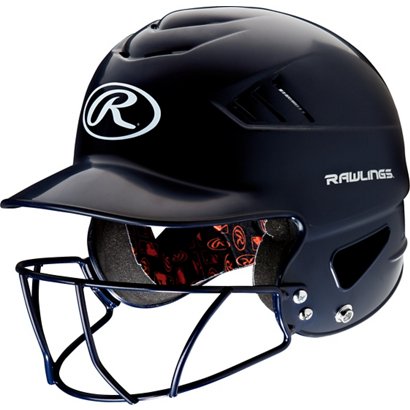 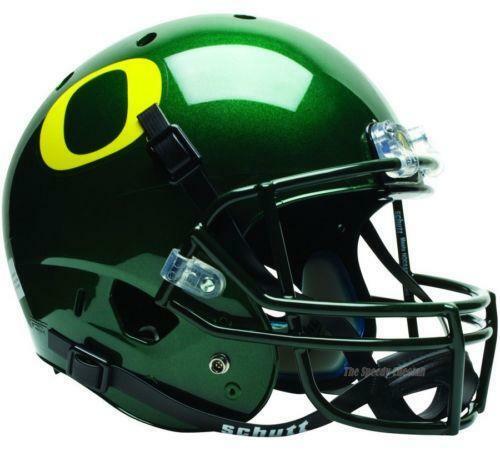 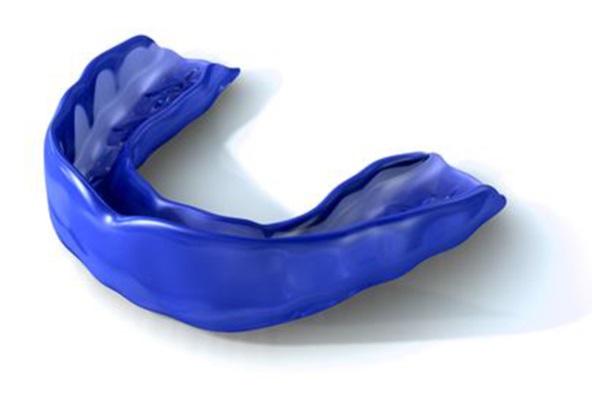 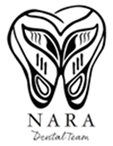 Questions
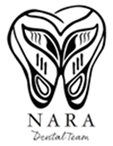